Emergency Stop System at the GSI
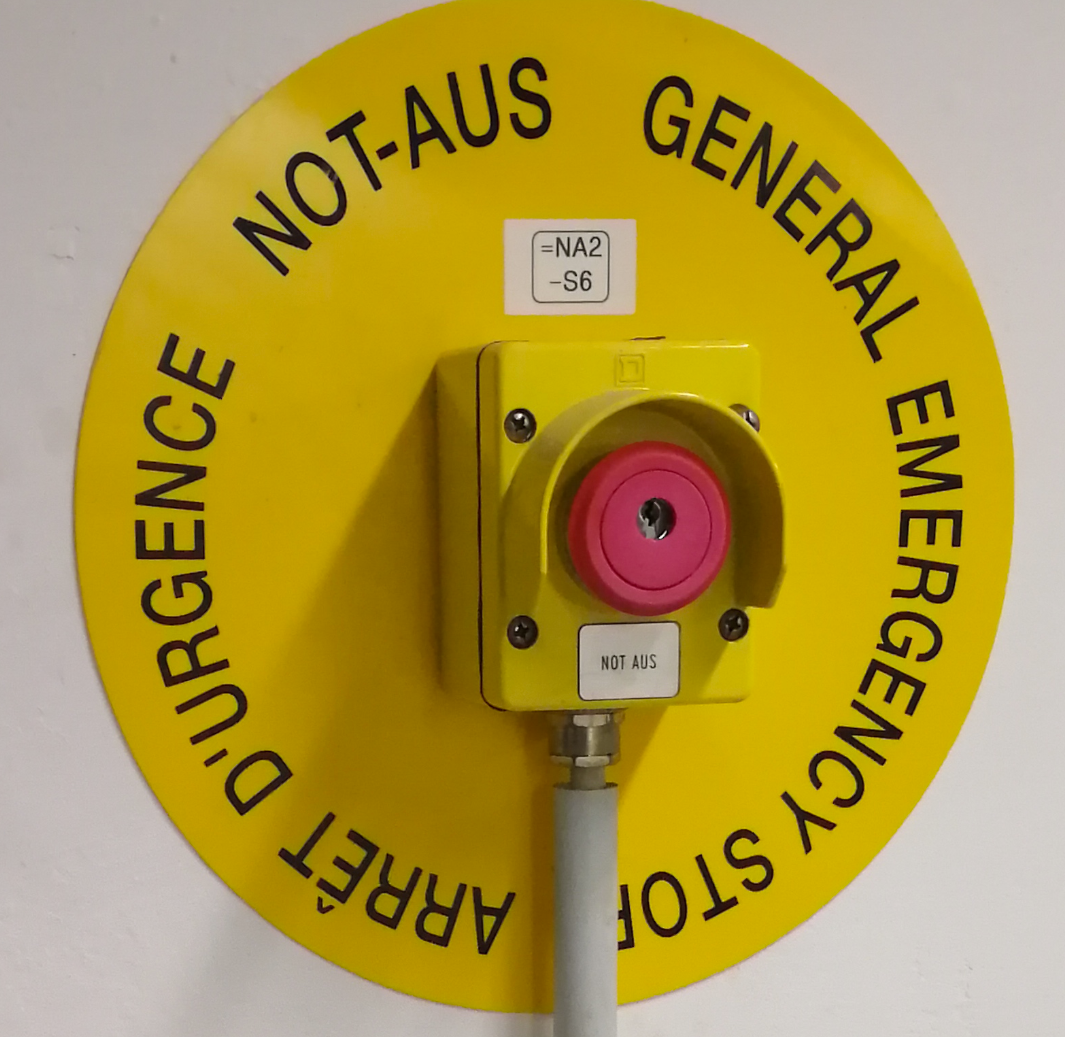 Andreas Engling 10.2019
Emergency Stop System GSI
At the moment there are several independent emergency stop systems in the GSI.

In the course of renewal, these emergency stop systems are to be converted into a centrally monitored system

In the first phase, the NA- emergency stop system in the old GSI building has to be renewed.
2
Emergency Stop System „Altbau“
The NA emergency stop system covers the areas of the ion source up to the old experimental hall and is divided into the following trip areas.

- siehe Bilder –

NA1 ->	 Unilac- Tunnel  (TU0 and TU1) 
                            HLI Cave  (SH1.1)
NA2 ->  Ion Souce 	(BH1.0,BH1.1) 
			 Technology area  	( VR.0, VR.1)
			     HLI Cave  (SH1.1)
NA3 ->  Experemetal area 	(EH.0, EH1)
NA4 ->  Transfer chanal  	(TK)
3
Emergency Stop System „Altbau“
NA1 ->	 Unilac- Tunnel  TU0 and Tu1
			  HLI Cave  (SH1.1)
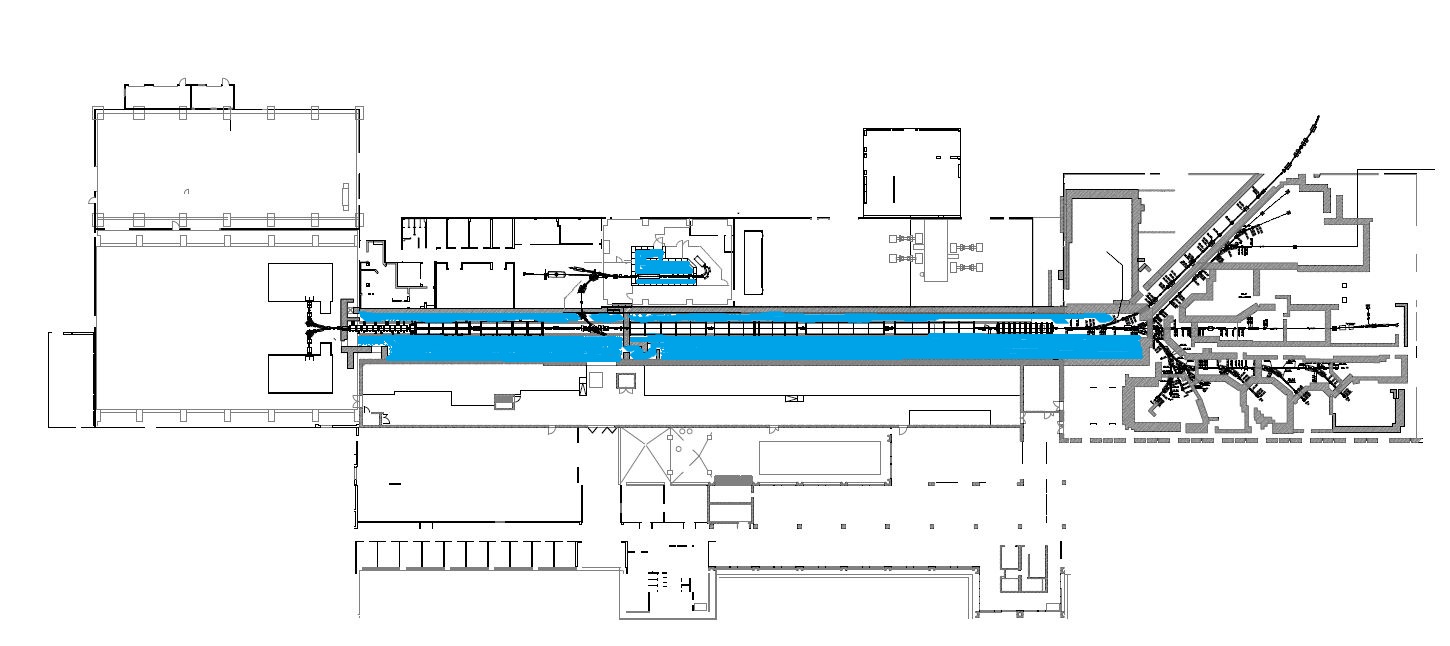 4
Emergency Stop System „Altbau“
NA2 ->  Ion Source 	(BH1.0,BH1.1) 
			 Technology area ( VR.0, VR.1)
			  HLI Cave  (SH1.1)
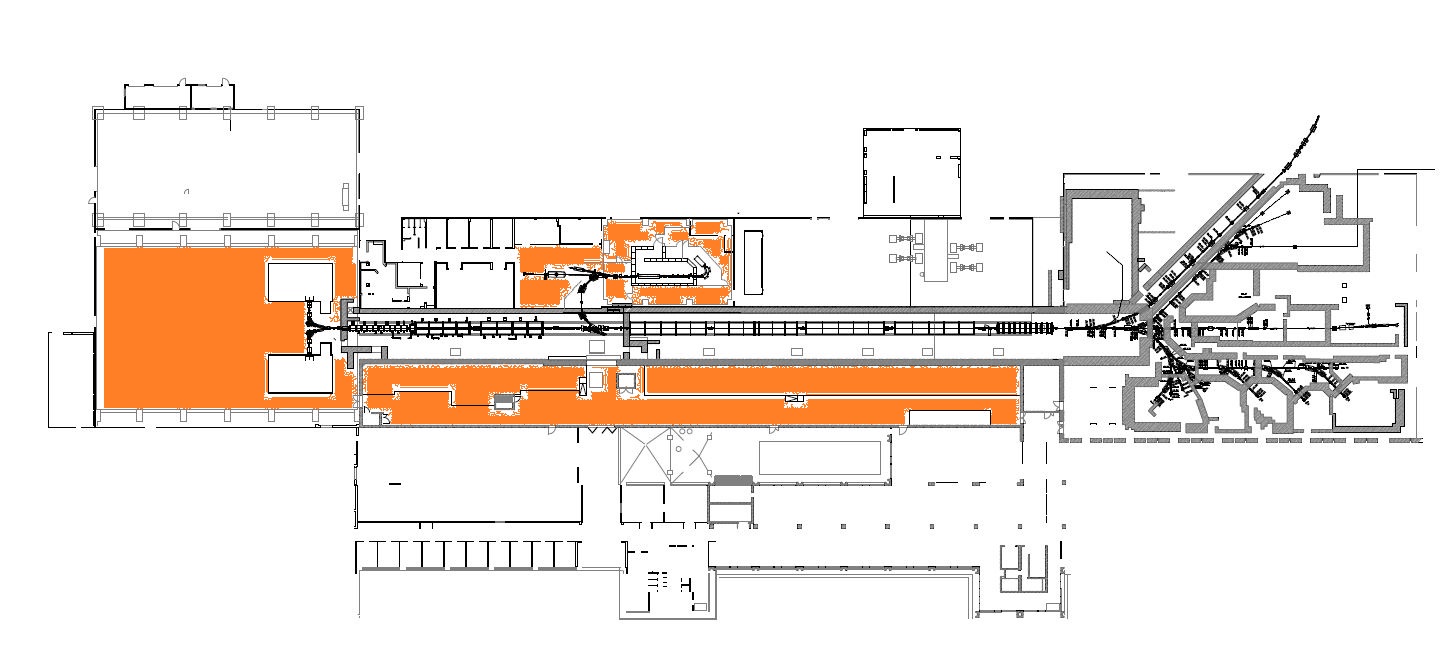 5
Emergency Stop System „Altbau“
NA3 -> Experimental area 	(EH.0, EH1)
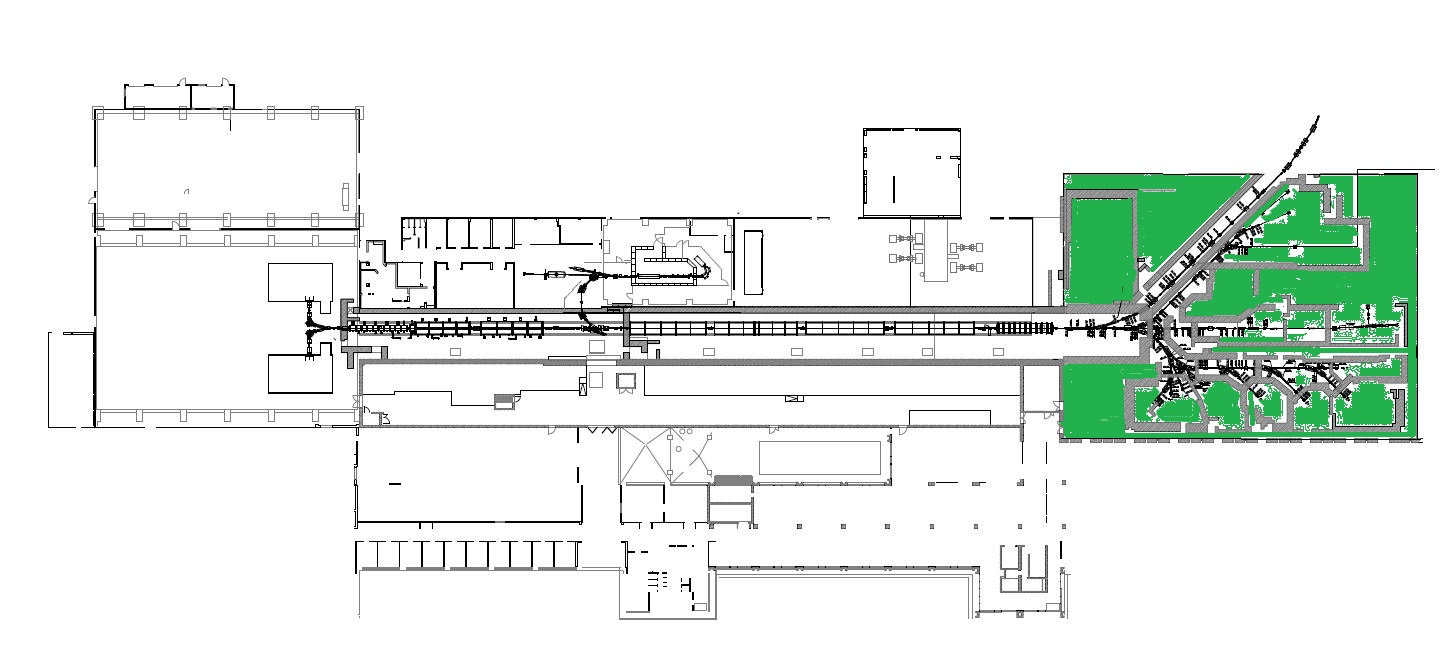 6
Emergency Stop System „Altbau“
NA4 ->  Transfer chanal 	(TK)
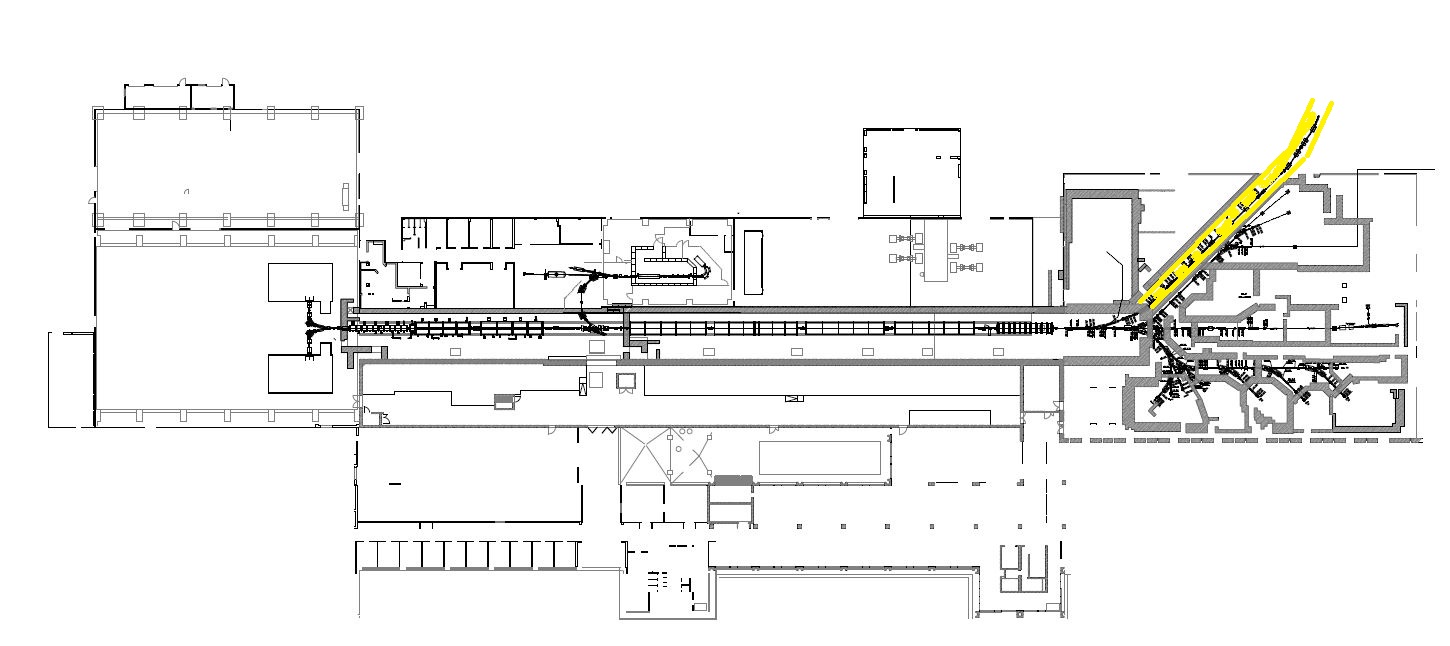 7
Emergency Stop System „Altbau“
Special feature of the NA emergency stop system
	

- siehe Bild –

	-  The area NA1 is superordinate to the area NA2, NA3 and NA4. 
	    In case of activation an emergency stop at the NA1 area, the 	    
	    NA2,NA3 and  NA4 area also switched off
	- The NA2 area has no impact on other areas.
	- The NA3 area also triggers the NA4 area.
	 - The NA4 area has no impact on other areas.
8
Emergency Stop System „Altbau“
Aktueller Stand Not-Aus System -NA- in  der GSI
NA1 ->	 Unilac- Tunnel  TU0 und Tu1  HLI Cave  (SH1.1)
NA2 -> Ion Souce  (BH1.0,BH1.1) Technology area ( VR.0, VR.1)  HLI Cave  (SH1.1)
NA3 -> Experimental area  	(EH.0, EH1)
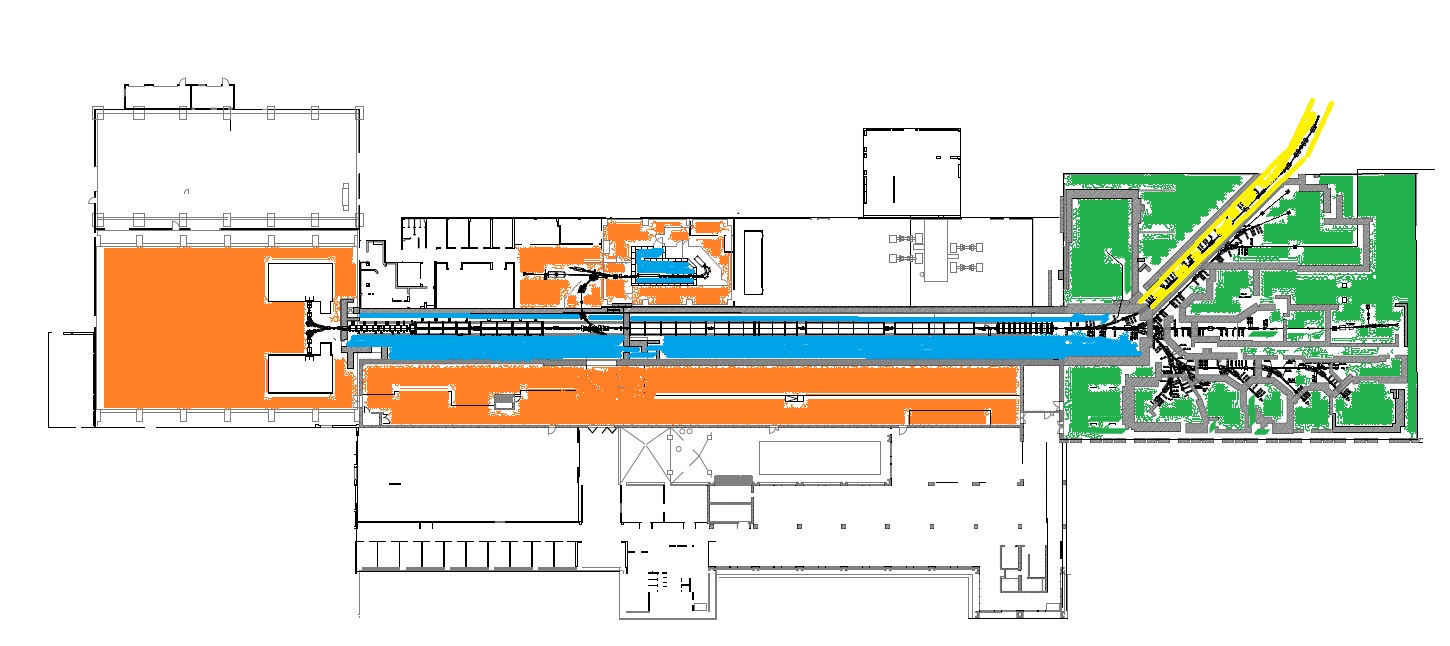 NA4 -> Transfer chanal  	(TK)
9
Emergency Stop System „Altbau“
The emergency stop system consists of two emergency stop control panels for 
  - Trip circuit NA1, in the main control room, and for the  - Trip circuit NA2, NA3 and NA4, in rack 12 in VR1.1    Gallery.
Auslösekreis 
NA1
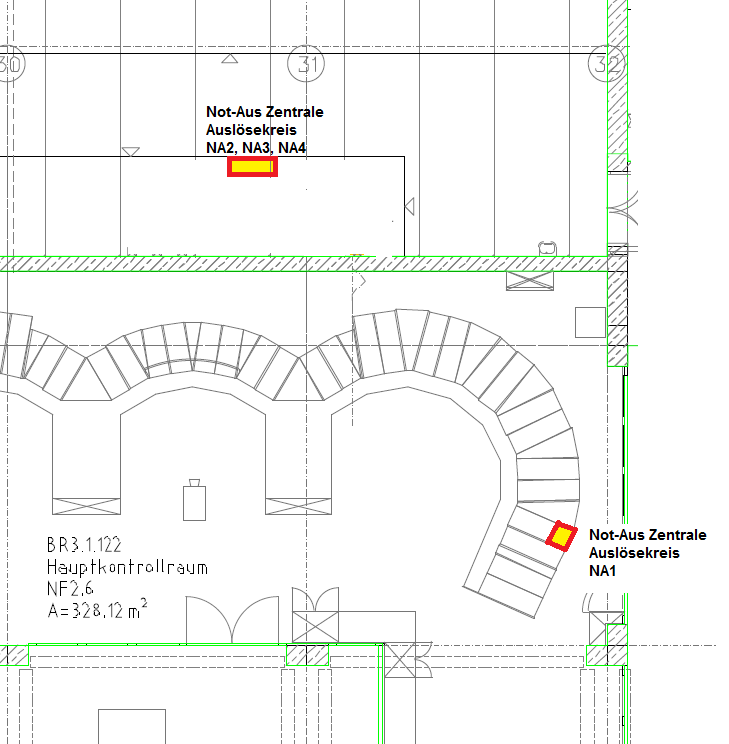 Auslösekreise 
NA2, NA3, NA4
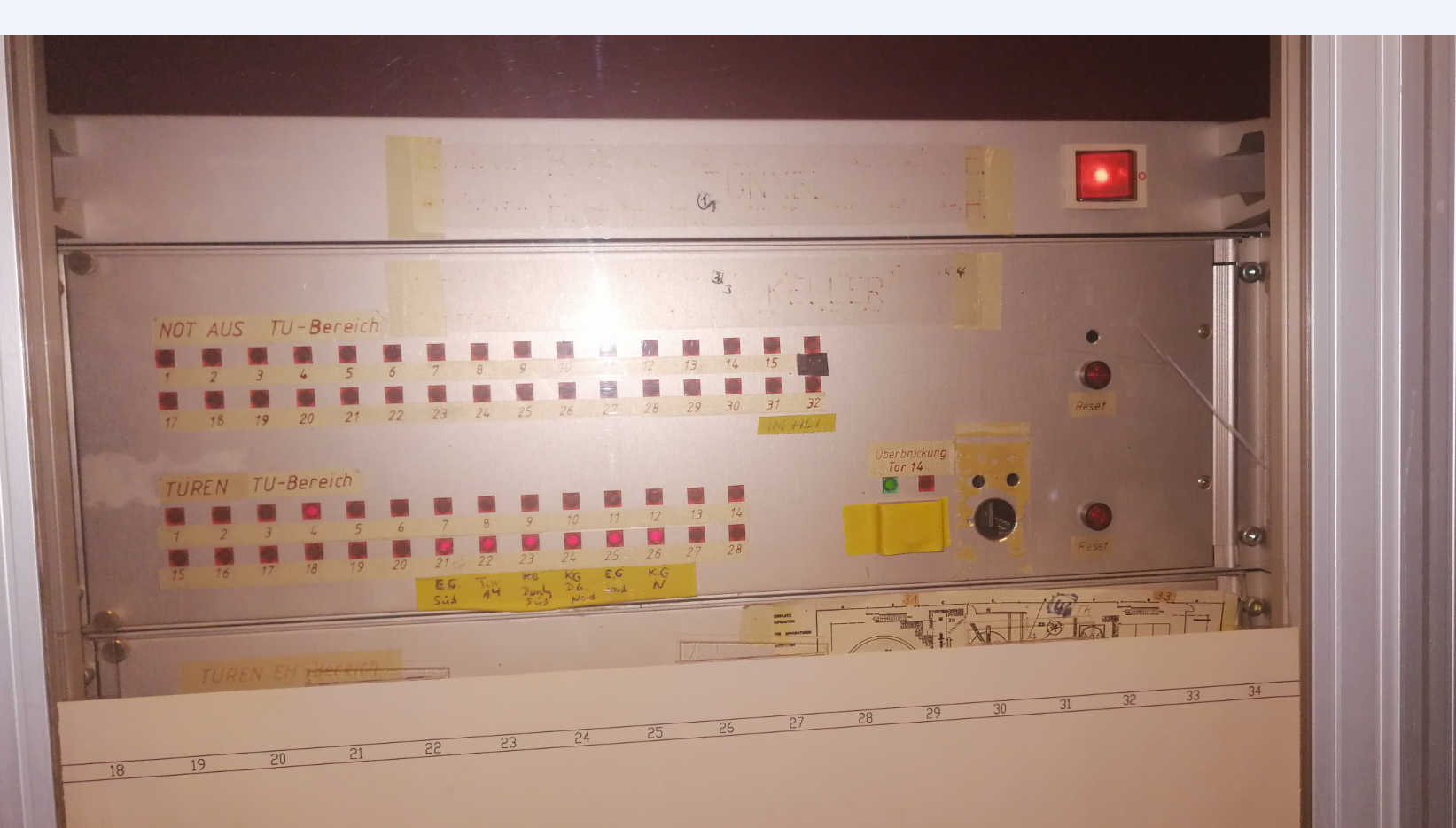 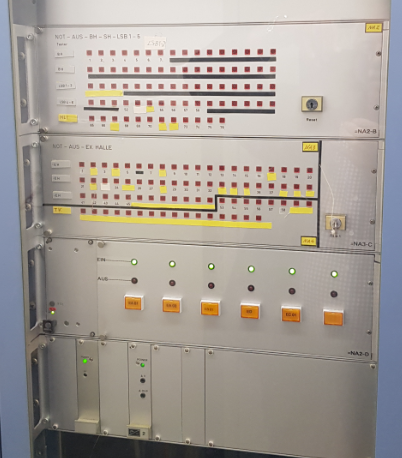 10
Emergency Stop System „Altbau“
The 4 emergency stops circuits consist of approx. 90 emergency stops.
These are located in the buildings

     NA1      NA2      NA3      NA4
BH1.0 / BH1.1
TU.0 / TU.1
VR.1
SH1.
EH.0 / EH.1
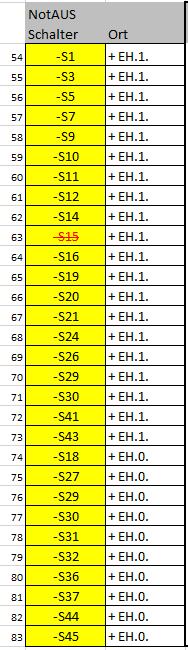 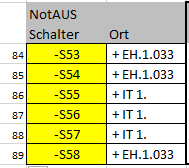 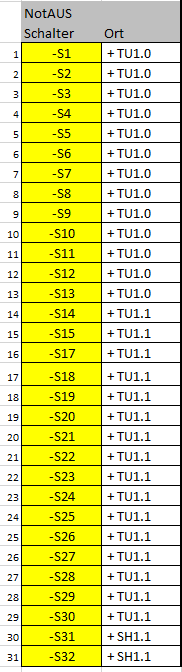 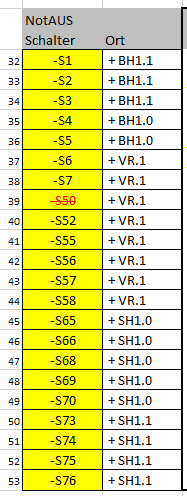 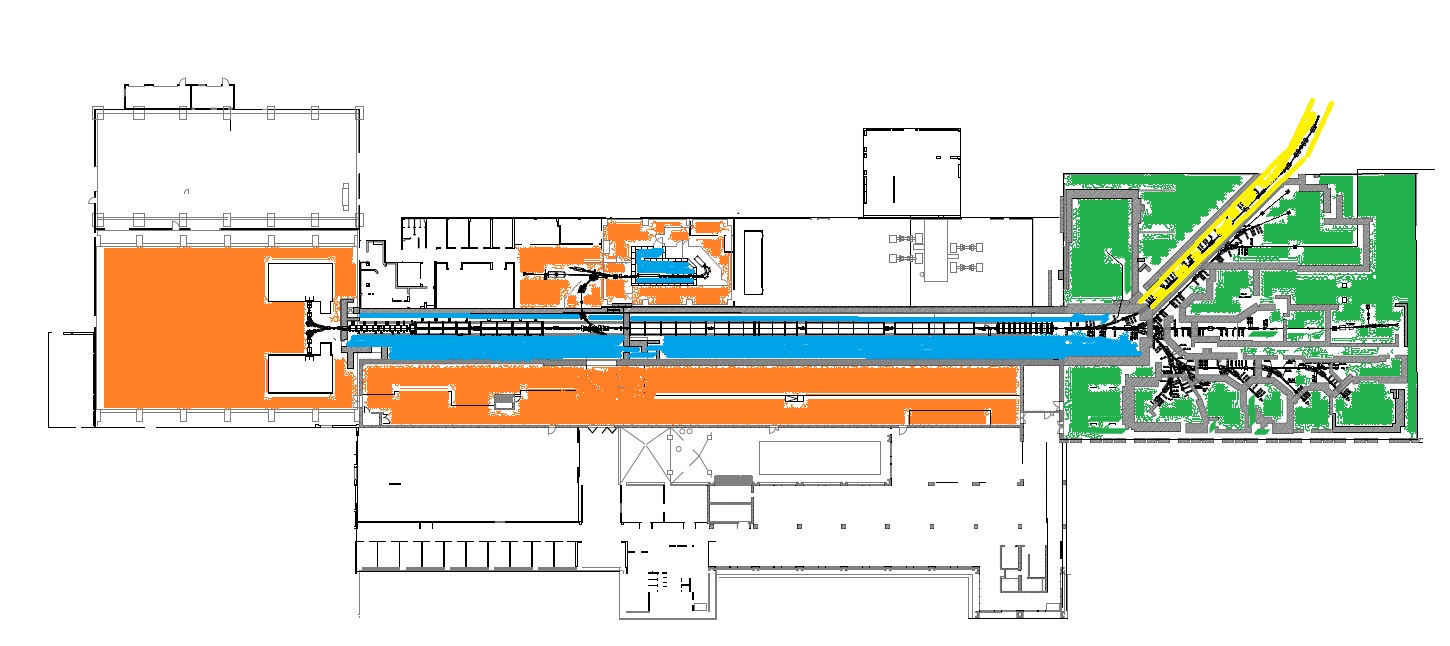 SH1
TU
BH1
VR.1
EH
11
NA-Not-Aus System „Altbau“
34 low voltage distributions will be switched directlyand 50 switched off indirectly
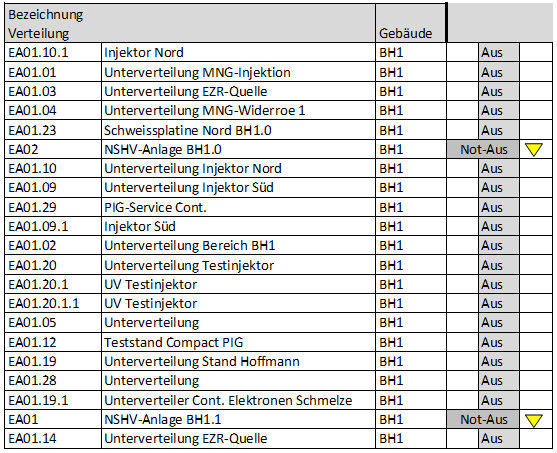 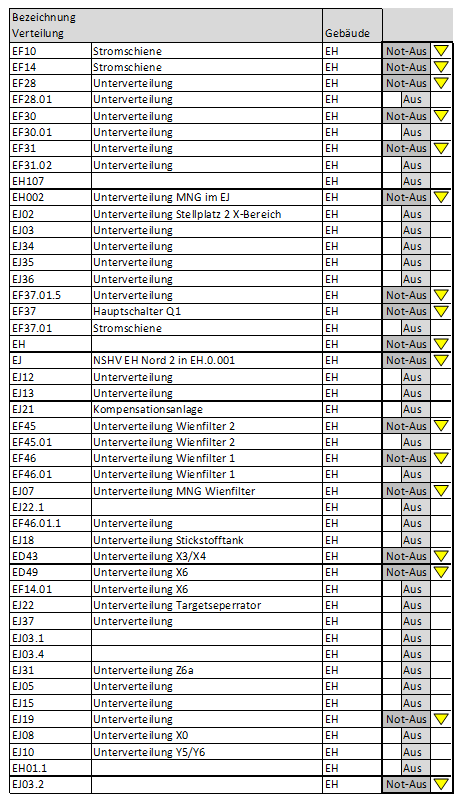 Low voltage distributions that are direct switched off by the emergency stop system are marked with an
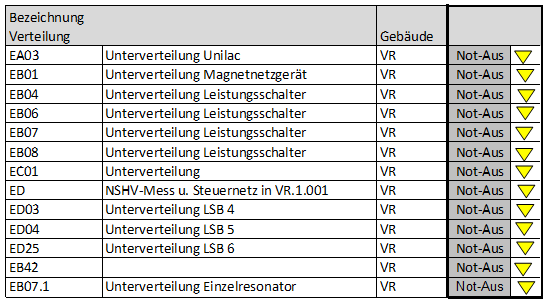 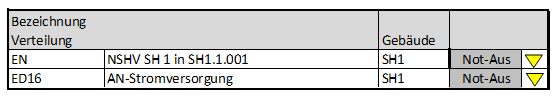 12
Emergency Stop System „Altbau“
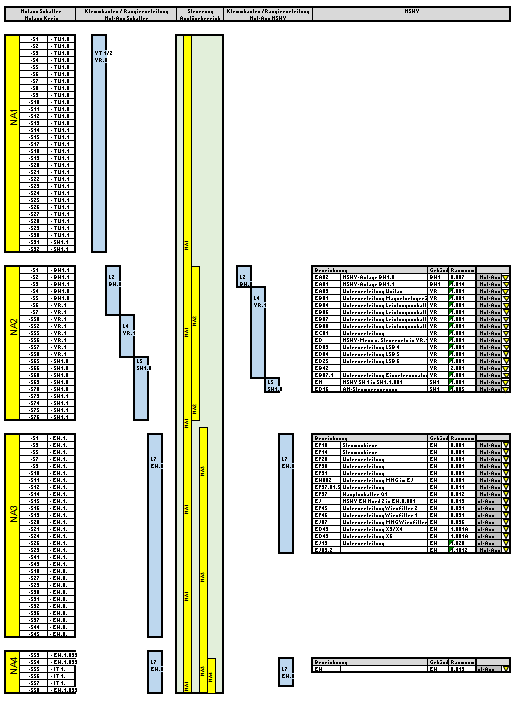 The emergency stop switches areconnected to 5 local distribution boards these are routed to a centralmarshalling cabinet.
There the emergency stop panel processes the signals andcontrol over the same peripherythe circuit breakers.
13
Emergency Stop System „Altbau“
Planned replacement 

In the course of the planned replacement of the GSI emergency stop systems, a modular and decentralized system should be used, that centrally visualizes and controls all information and states of the system.

In addition, the decentralized information should also be able to be displayed and controlled.

An expansion of the systems must work simply and without interruption
14
Emergency Stop System „Altbau“
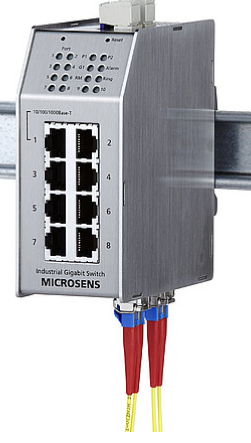 PSS-PLC
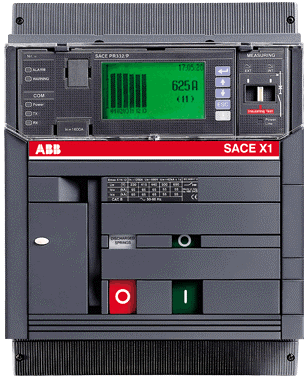 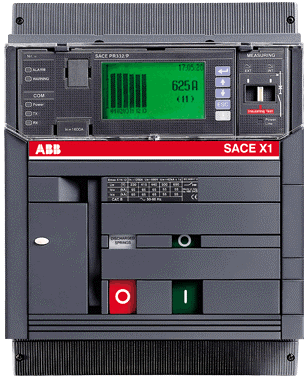 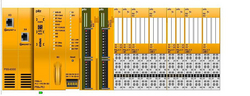 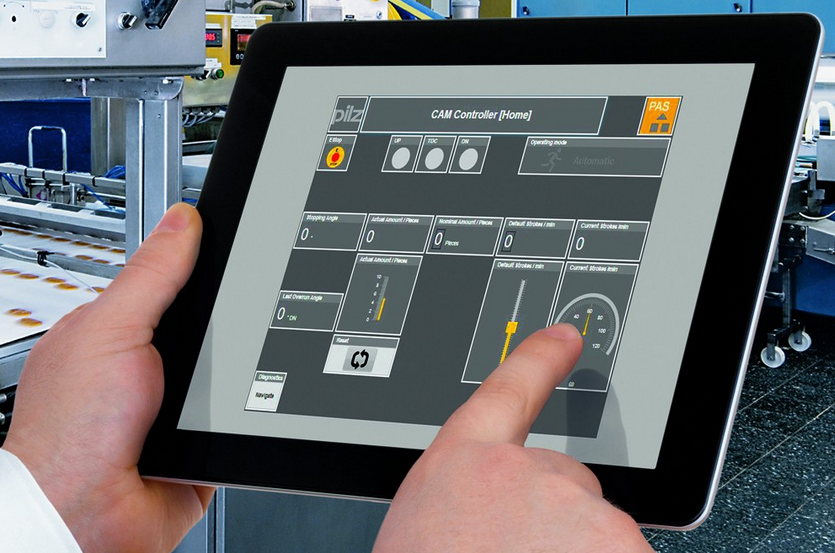 ca. 17 St
PMI
PSS-I/O
ca. 17 St
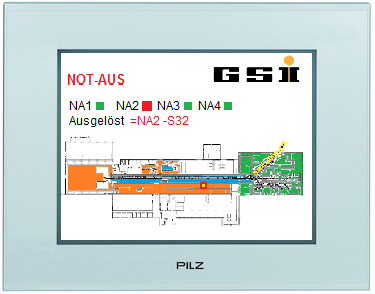 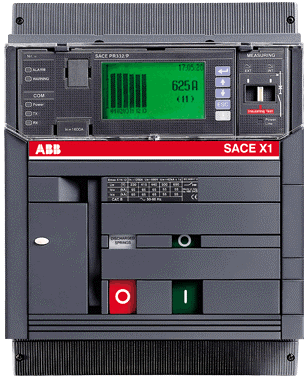 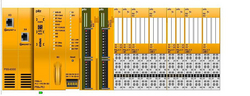 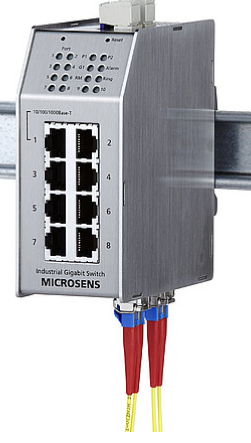 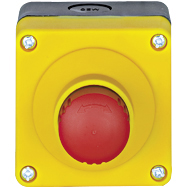 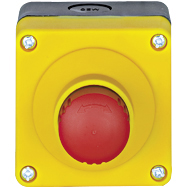 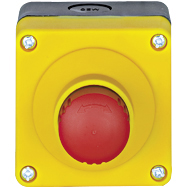 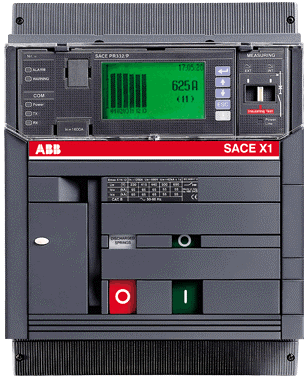 ca. 55 St
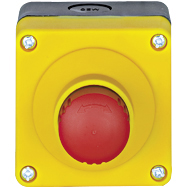 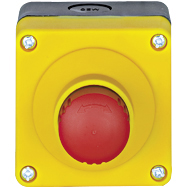 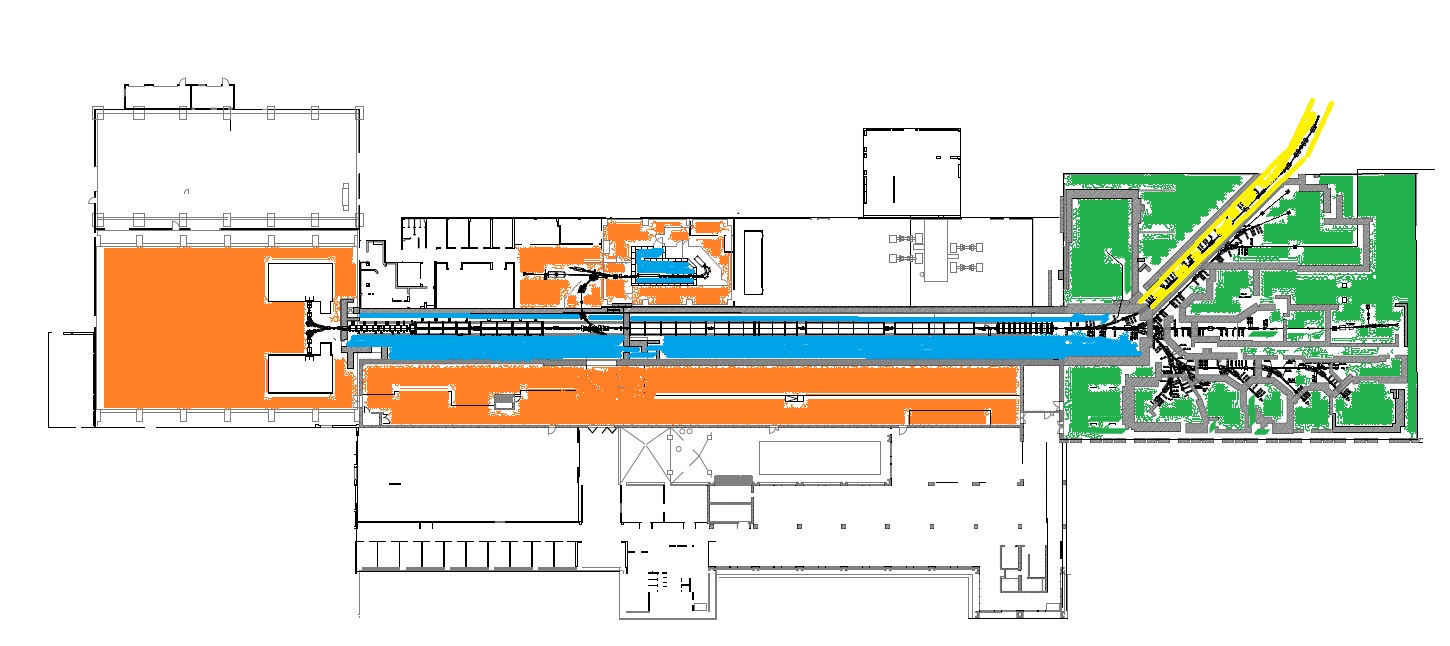 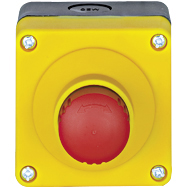 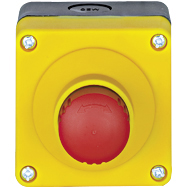 ca. 30 St
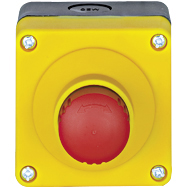 15
Emergency Stop System „Altbau“
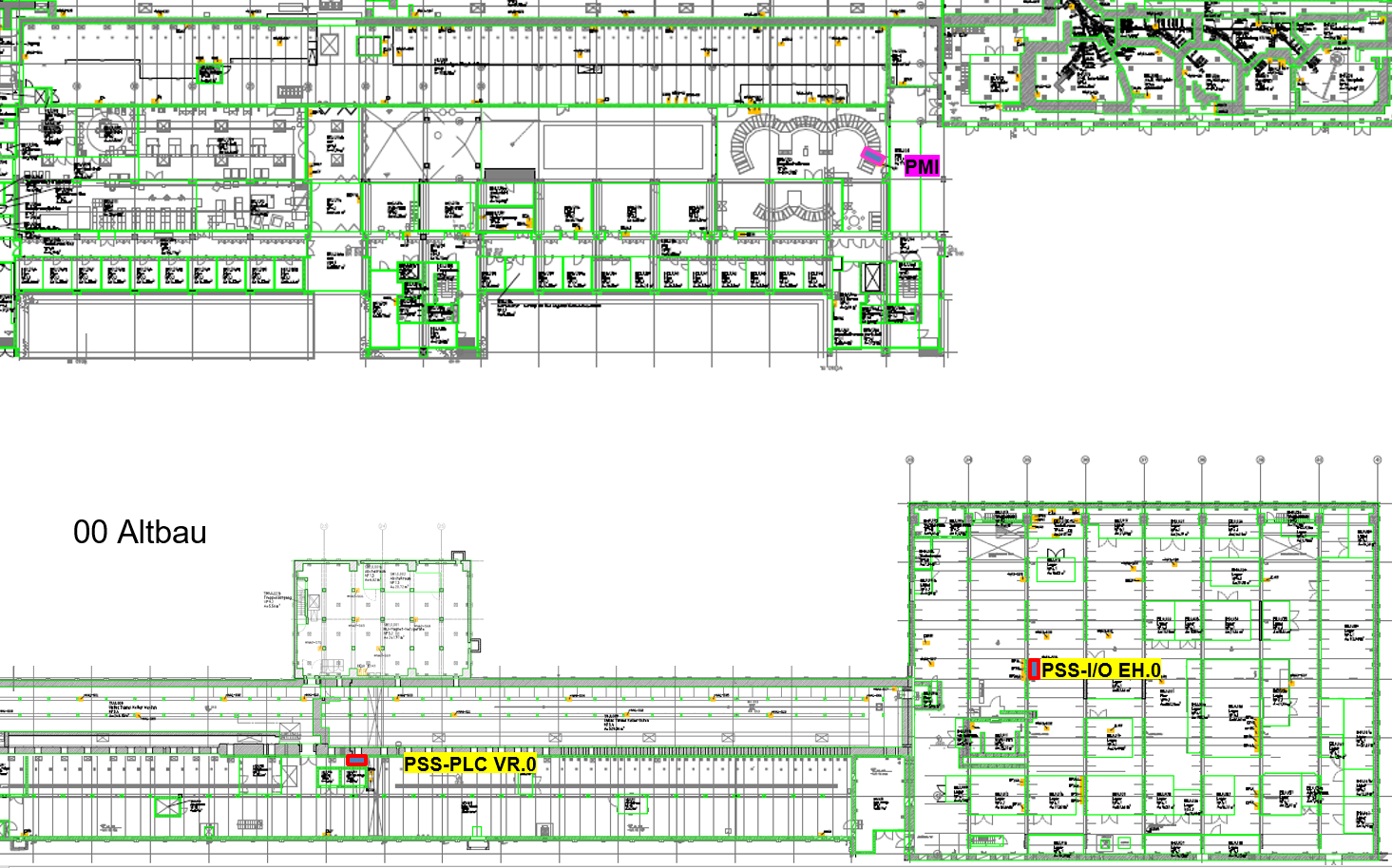 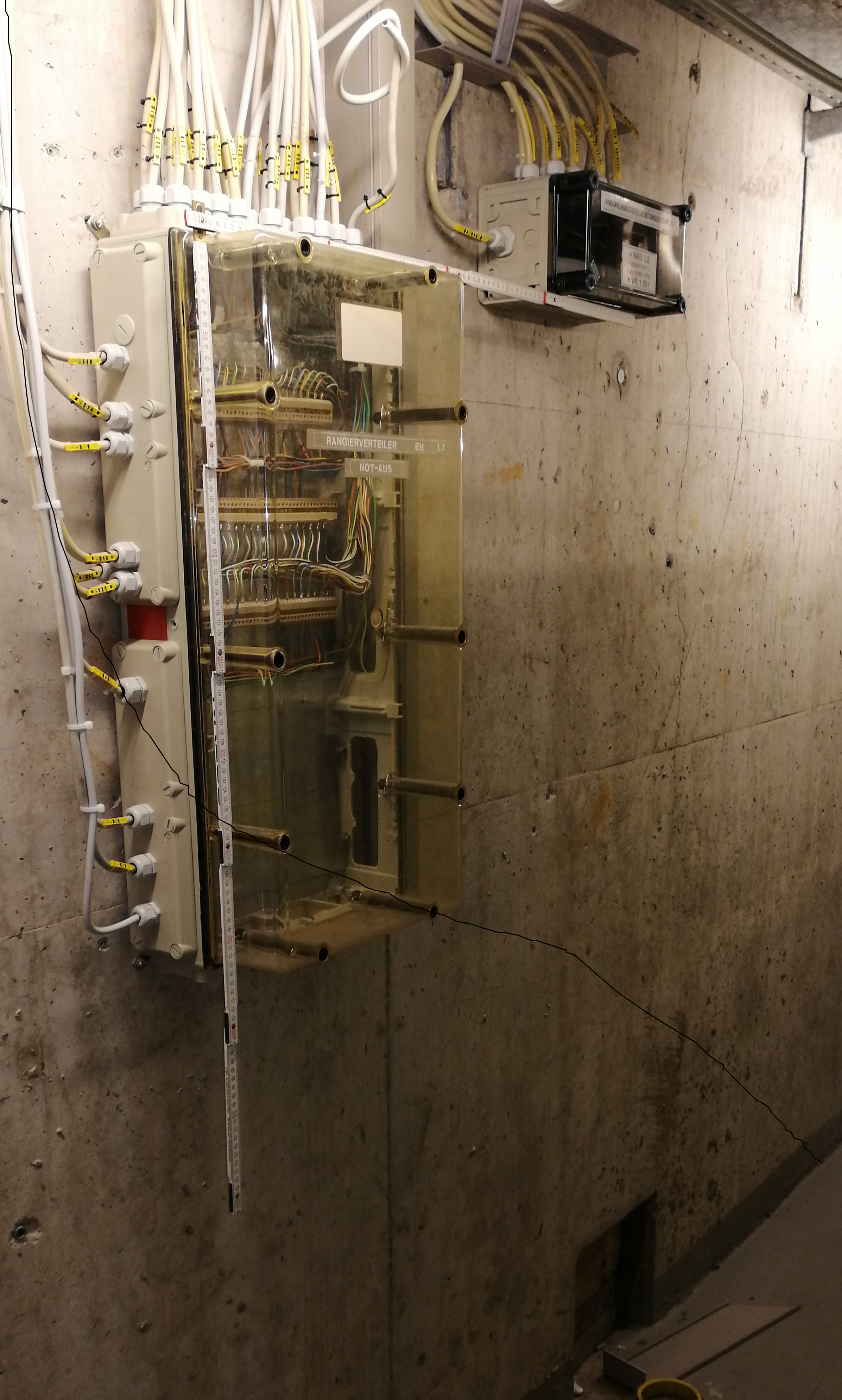 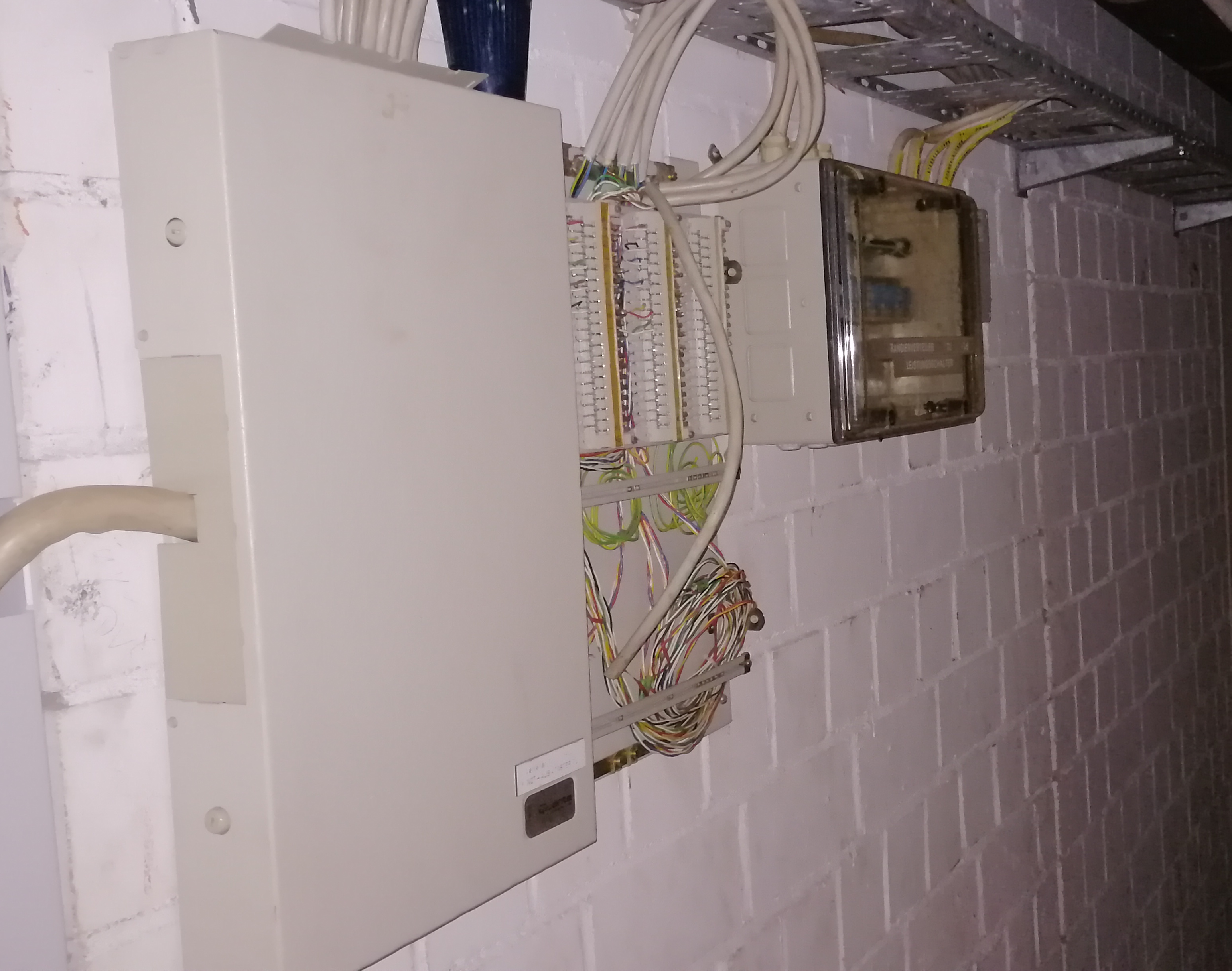 16
Emergency Stop System „Altbau“
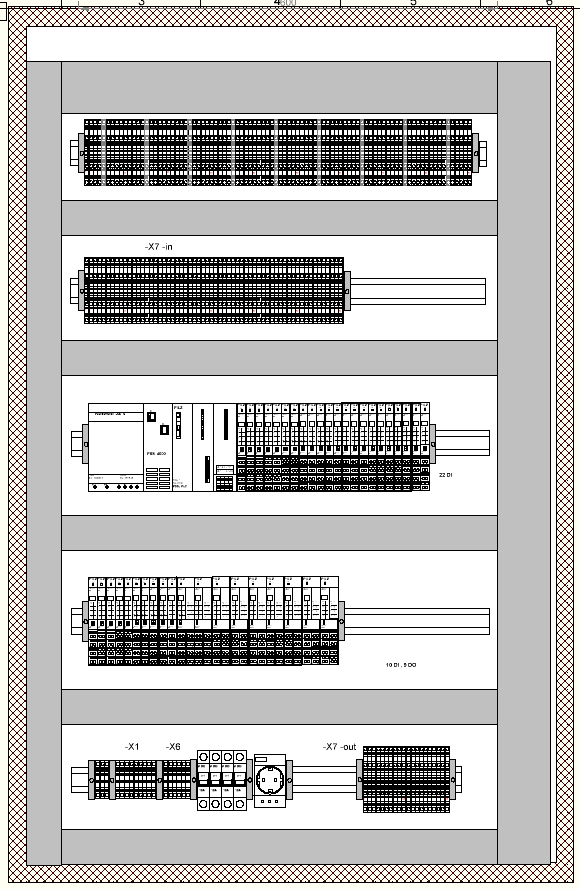 PSS 4000 PLC
Striebel und John

TwinLine-W
800x1200x350
17
Emergency Stop System „Altbau“
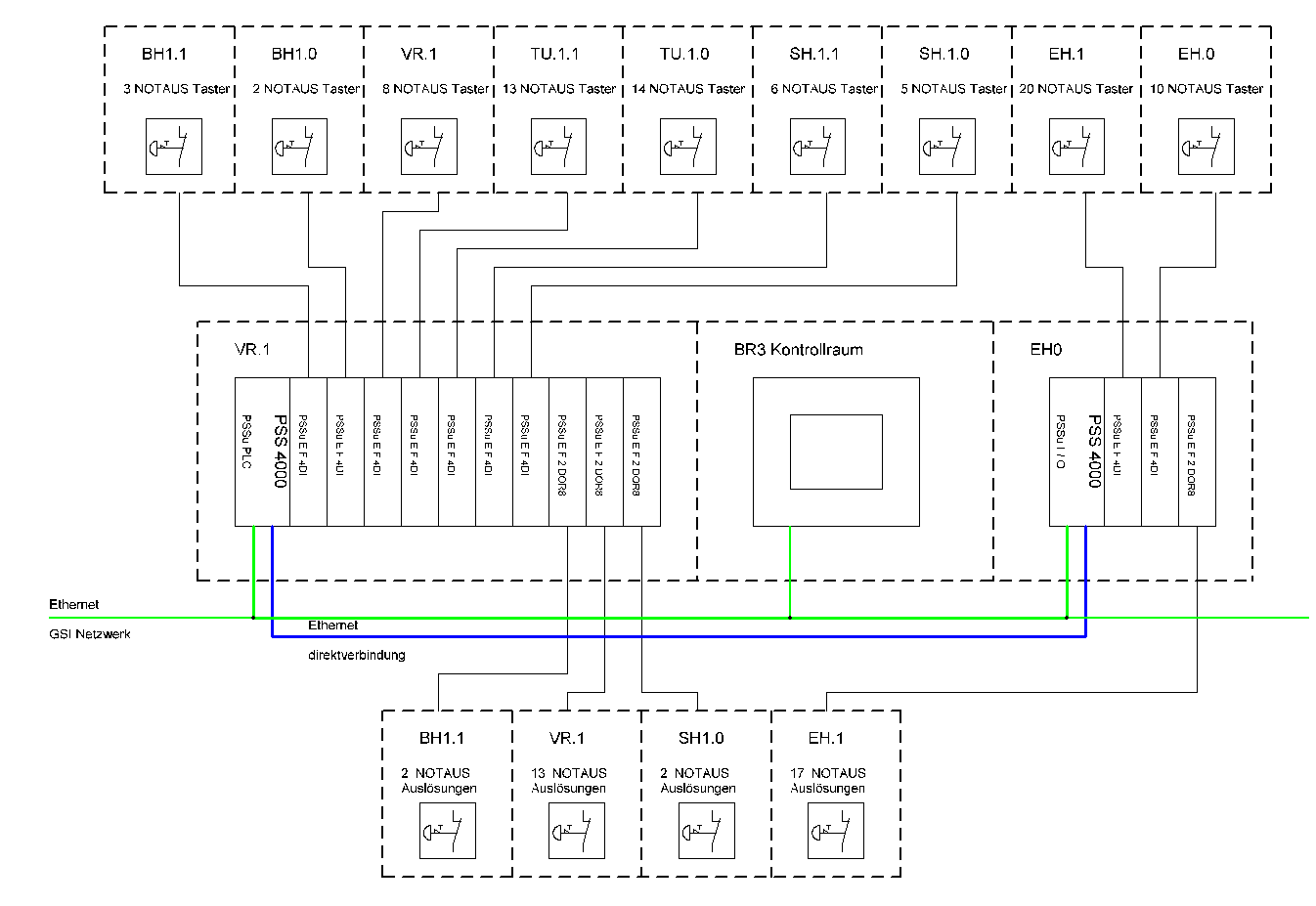 17
17
51
30
18
Emergency Stop System „Altbau“
19
Emergency Stop System „Altbau“
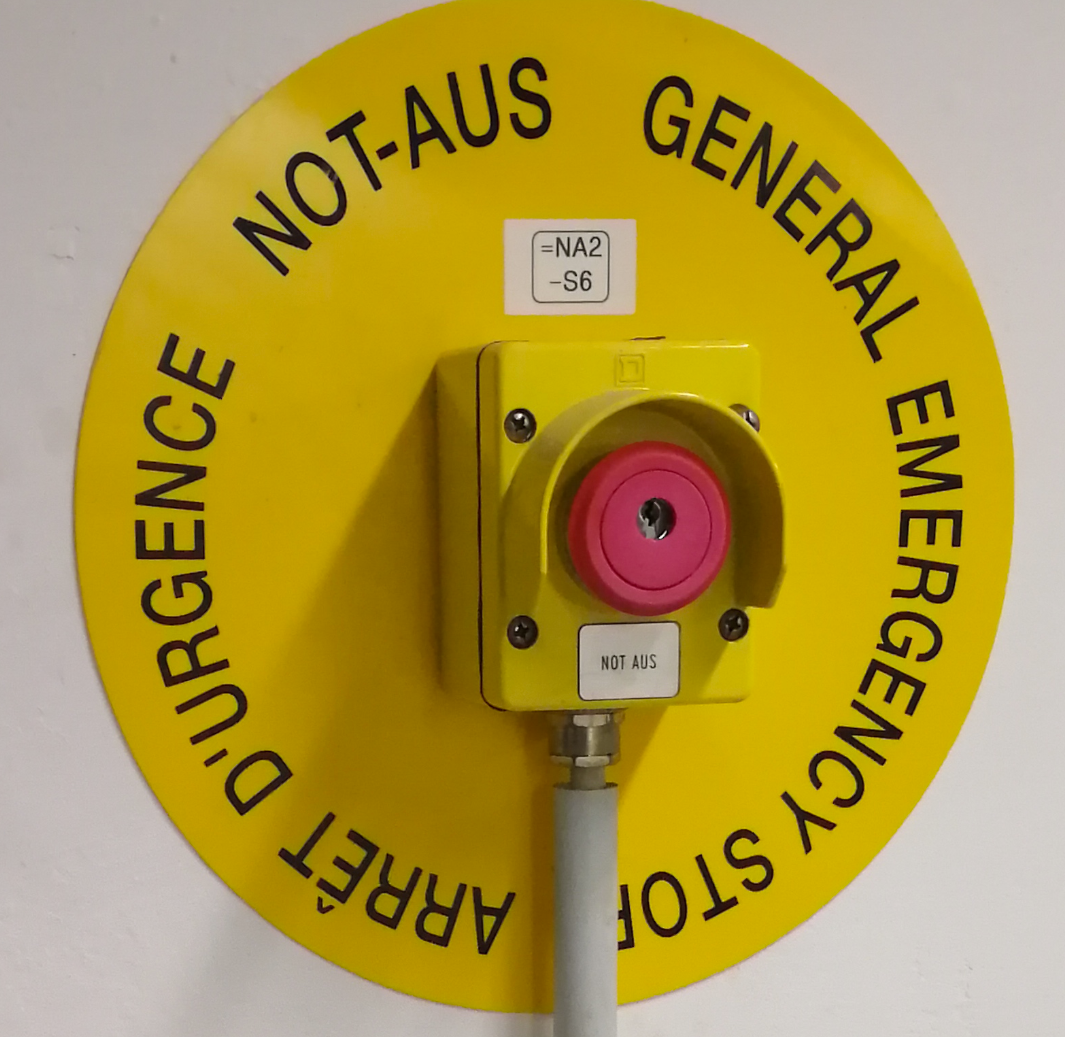 20